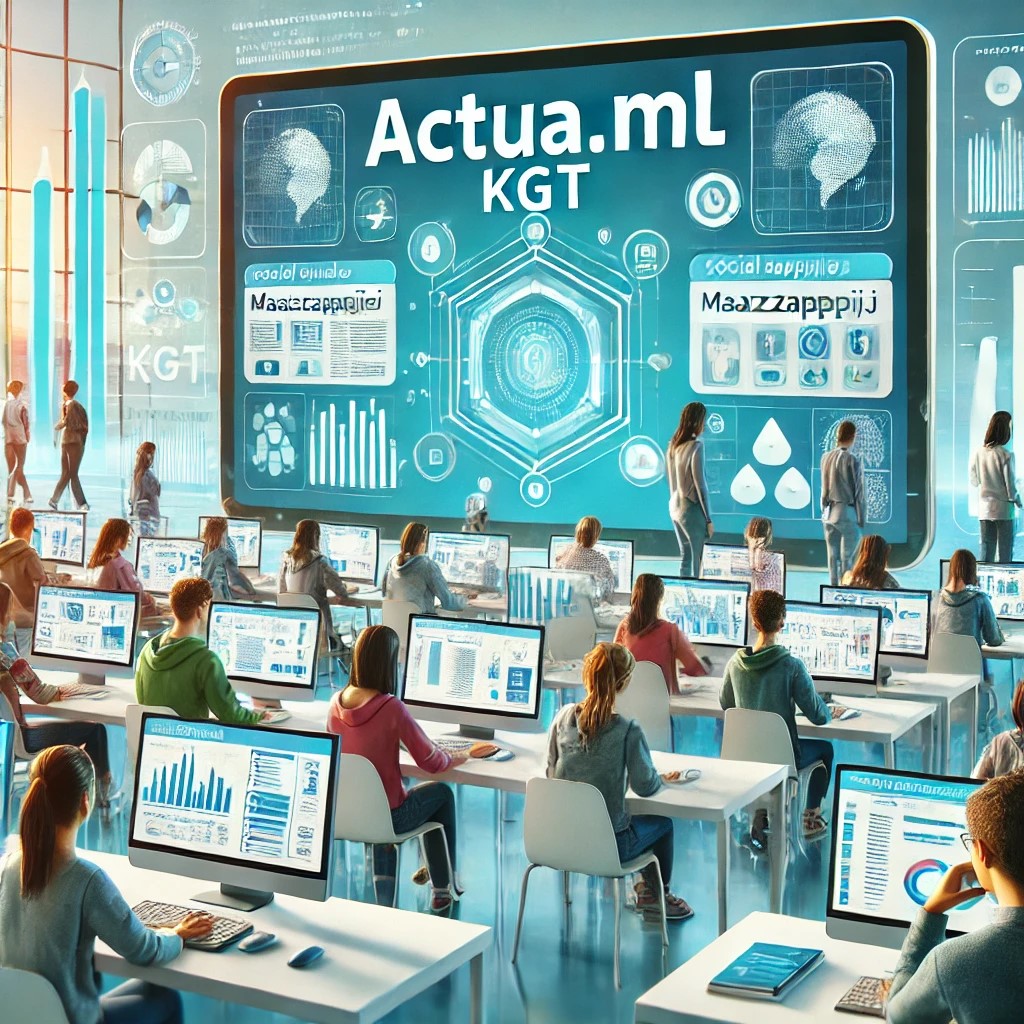 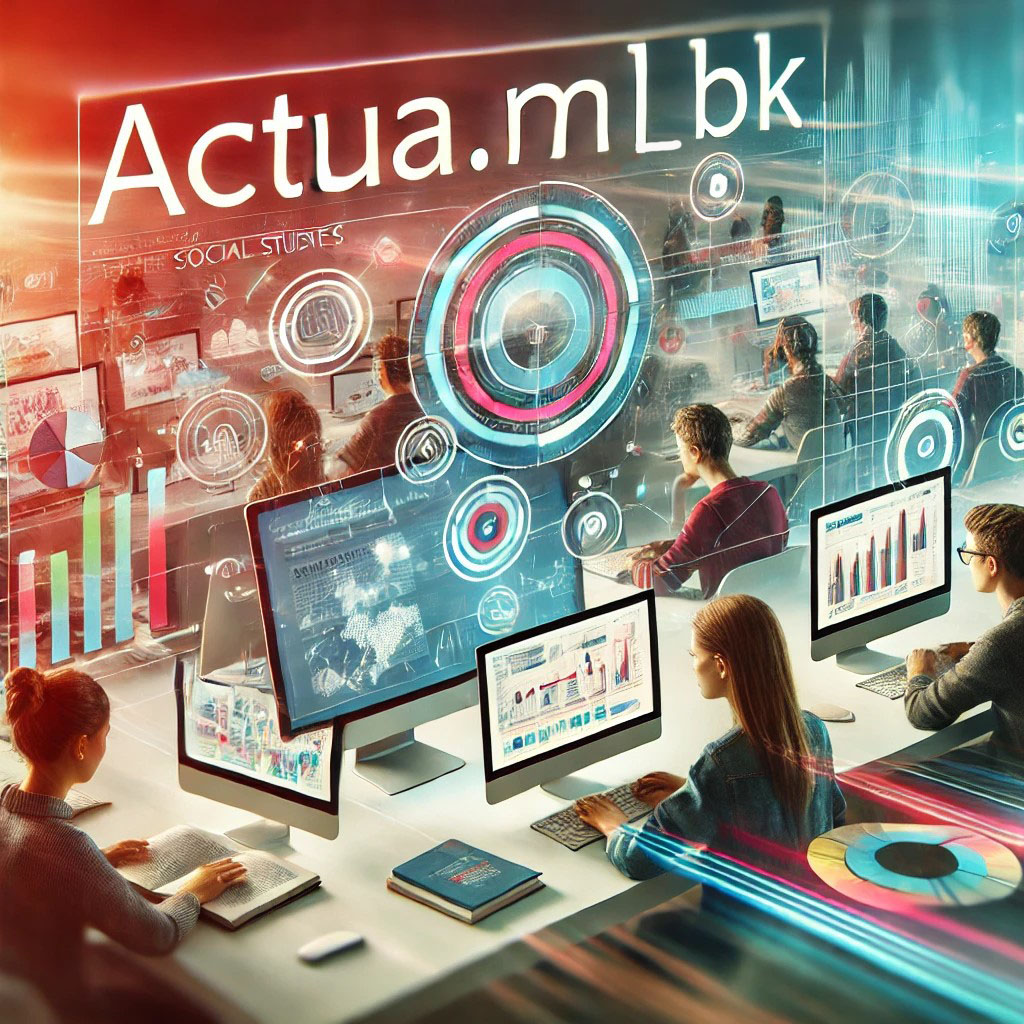 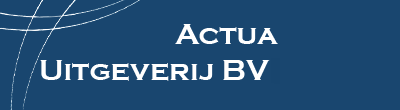 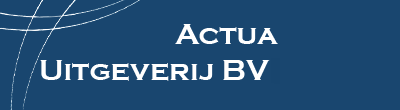 Actua.ml Een slimme, actuele methode voor VMBO-leerlingen
"Waarom kiezen voor een methode die méér doet dan alleen kennis overbrengen?"

Vandaag nemen we jullie mee in Actua.ml, een innovatieve digitale lesmethode die perfect aansluit bij de leefwereld van VMBO-leerlingen. Of het nu gaat om de KGT-variant of de BK-variant, beide versies van Actua.ml bieden een dynamische leerervaring die theorie en praktijk naadloos verbindt.
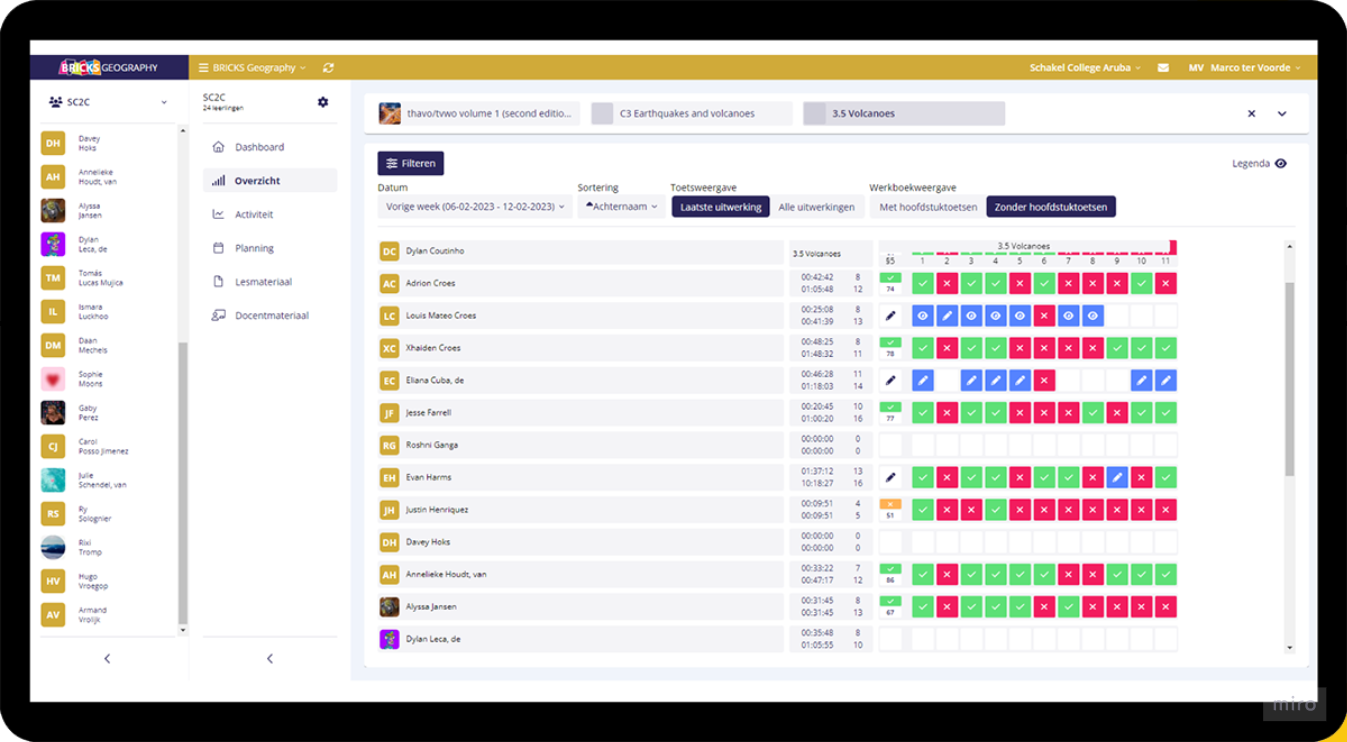 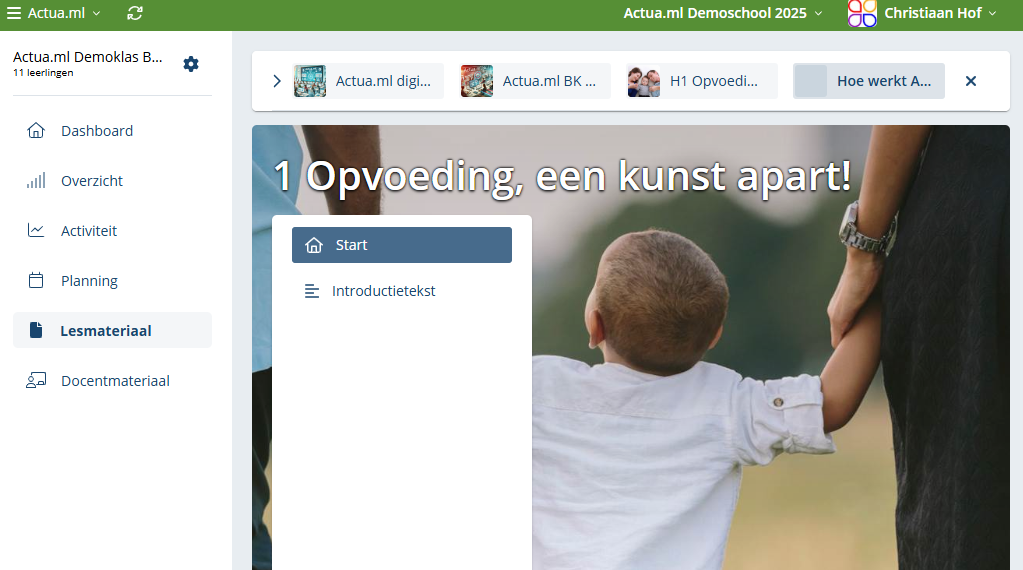 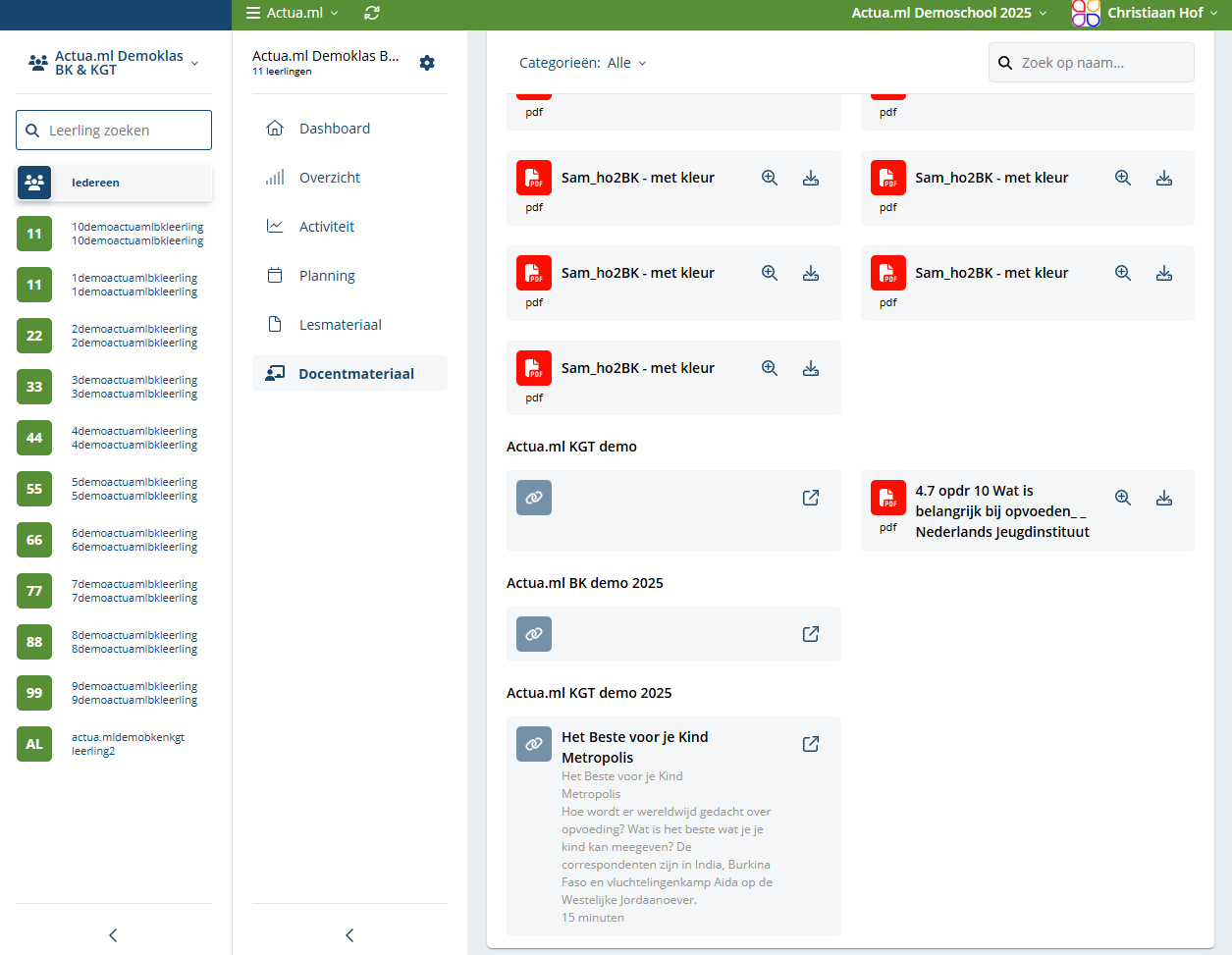 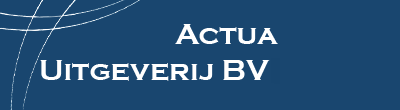 Wat maakt deze methode uniek?
✅ Actueel en relevant – Lesmateriaal gebaseerd op de nieuwste ontwikkelingen; koppeling met wereld van de leerling.
✅ Digitaal en interactief – Geen droge stof, maar een platform dat leerlingen uitdaagt met activerende werkvormen.
✅ Toegespitst op VMBO-leerlingen – De leerstof en opdrachten sluiten aan bij het niveau en de leerstijl van KGT- en BK-leerlingen.
✅ Ondersteuning voor docenten – Tijdbesparend en direct inzicht in voortgang.
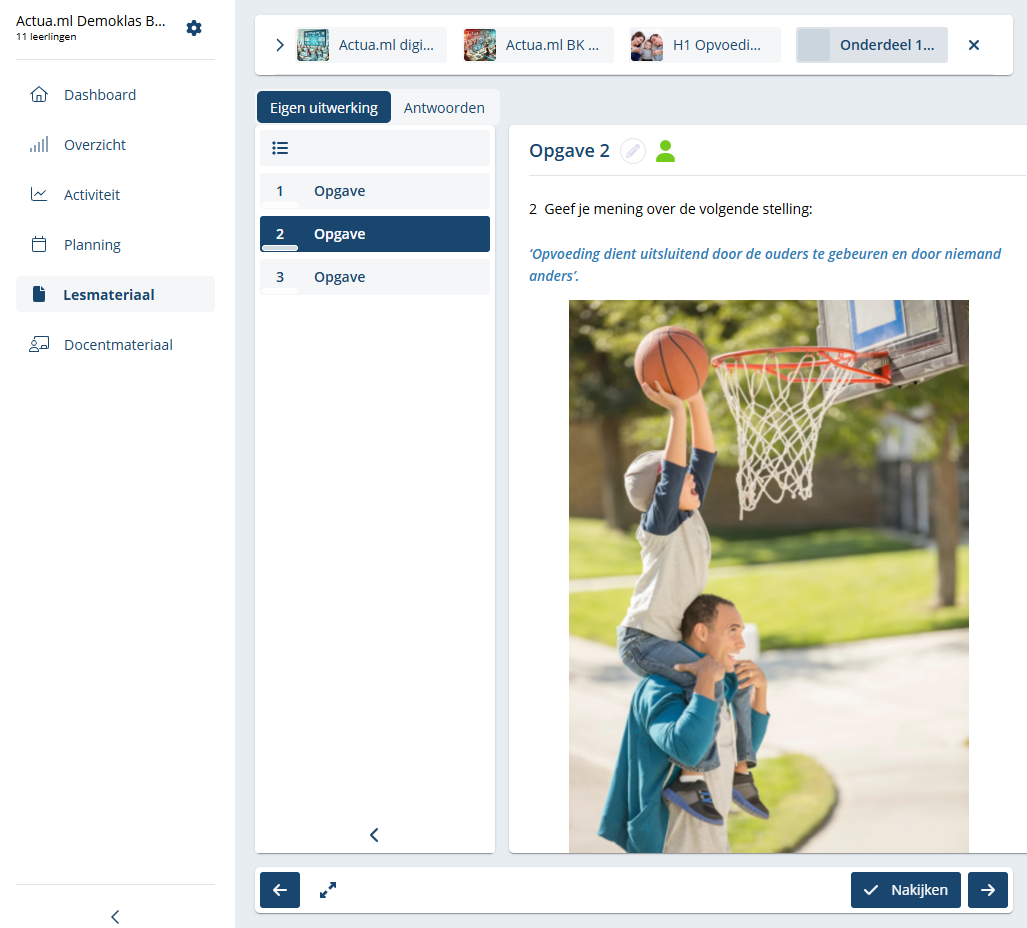 Actua.ml & Edu-Suite: Slim, efficiënt en toekomstgericht
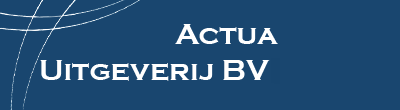 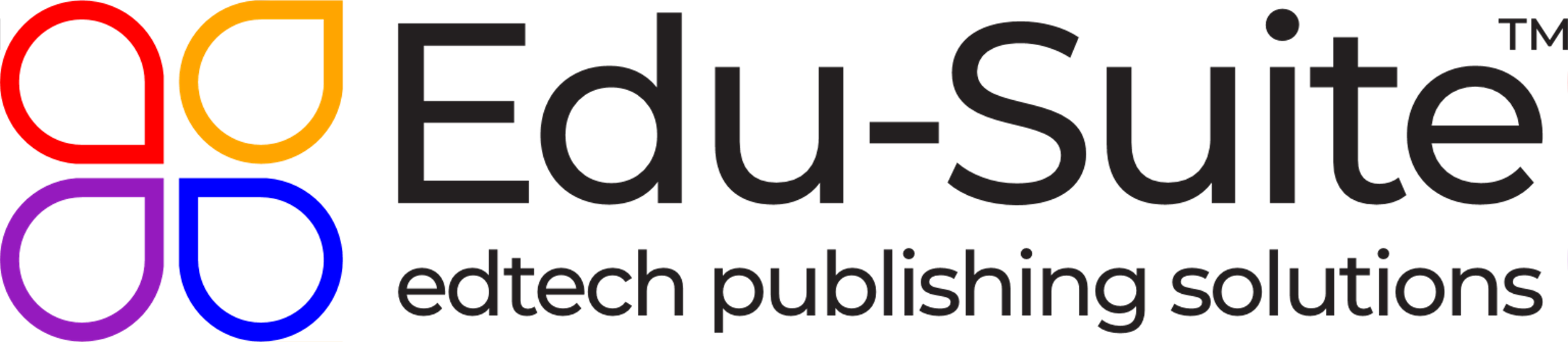 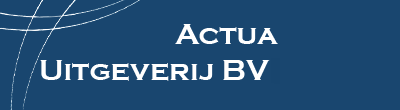 Slimme digitale tools met Actua.ml:
                                                         "Meer grip, minder werk"
4Interactieve, activerende werkvormen
2Differentiatie op maat
3Digitale feedback & directe resultaten
1Automatische voortgangs-registratie
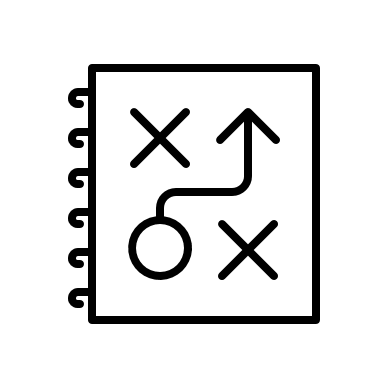 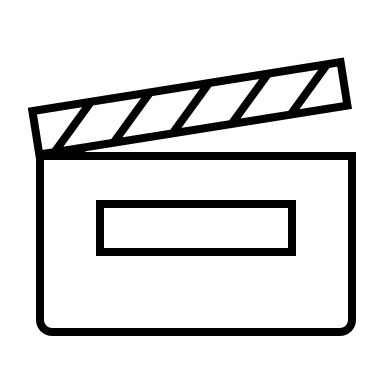 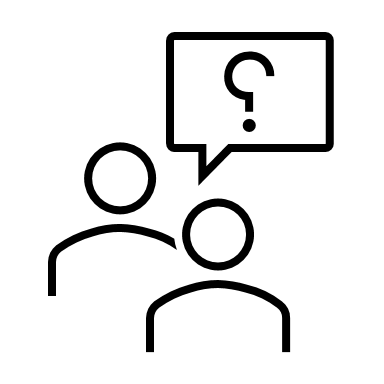 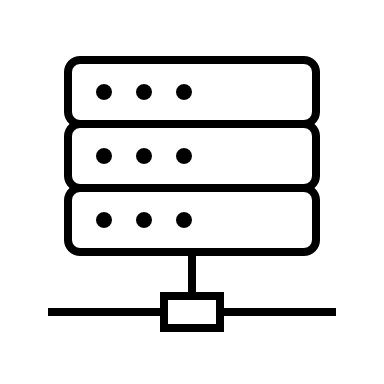 [Speaker Notes: Kijkend naar deze punten, welke denk je dat echt impact hebben op jou en jouw klanten?

Wanneer je antwoord geeft op deze vraag, duik dan in de slides die hierop aansluiten.]
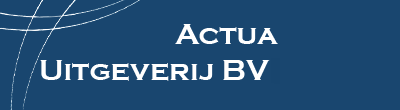 1. Automatische voortgangsregistratie
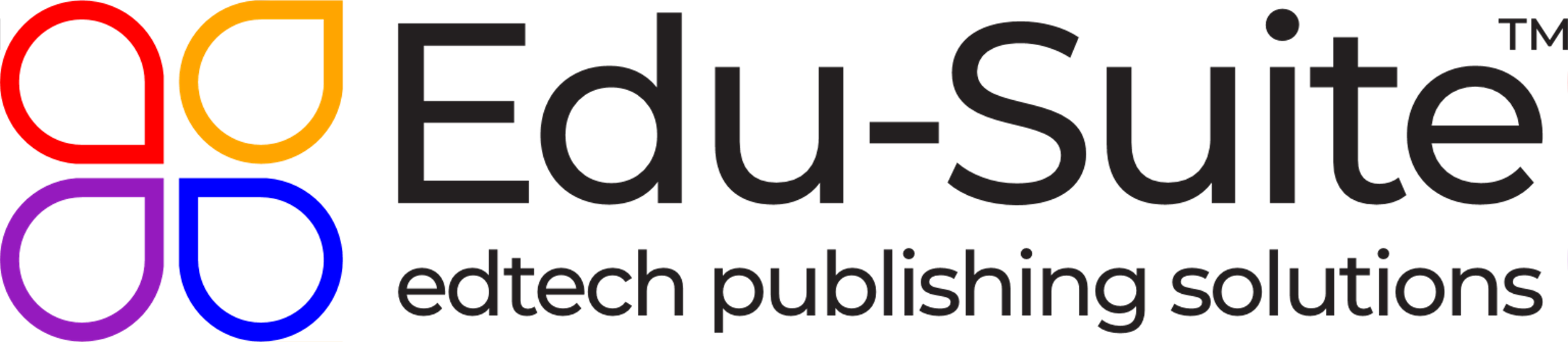 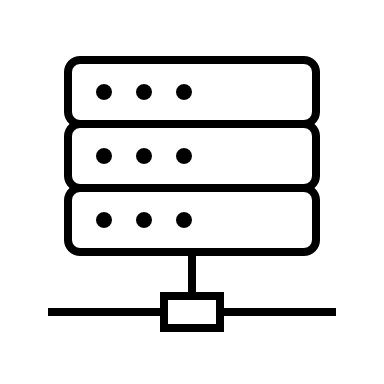 Met Actua.ml's tracking-functionaliteiten zie je als docent direct welke leerlingen goed meedoen en wie extra aandacht nodig heeft. Je hoeft niet langer handmatig te controleren welke opdrachten zijn gemaakt—het systeem houdt alles voor je bij en visualiseert de voortgang.
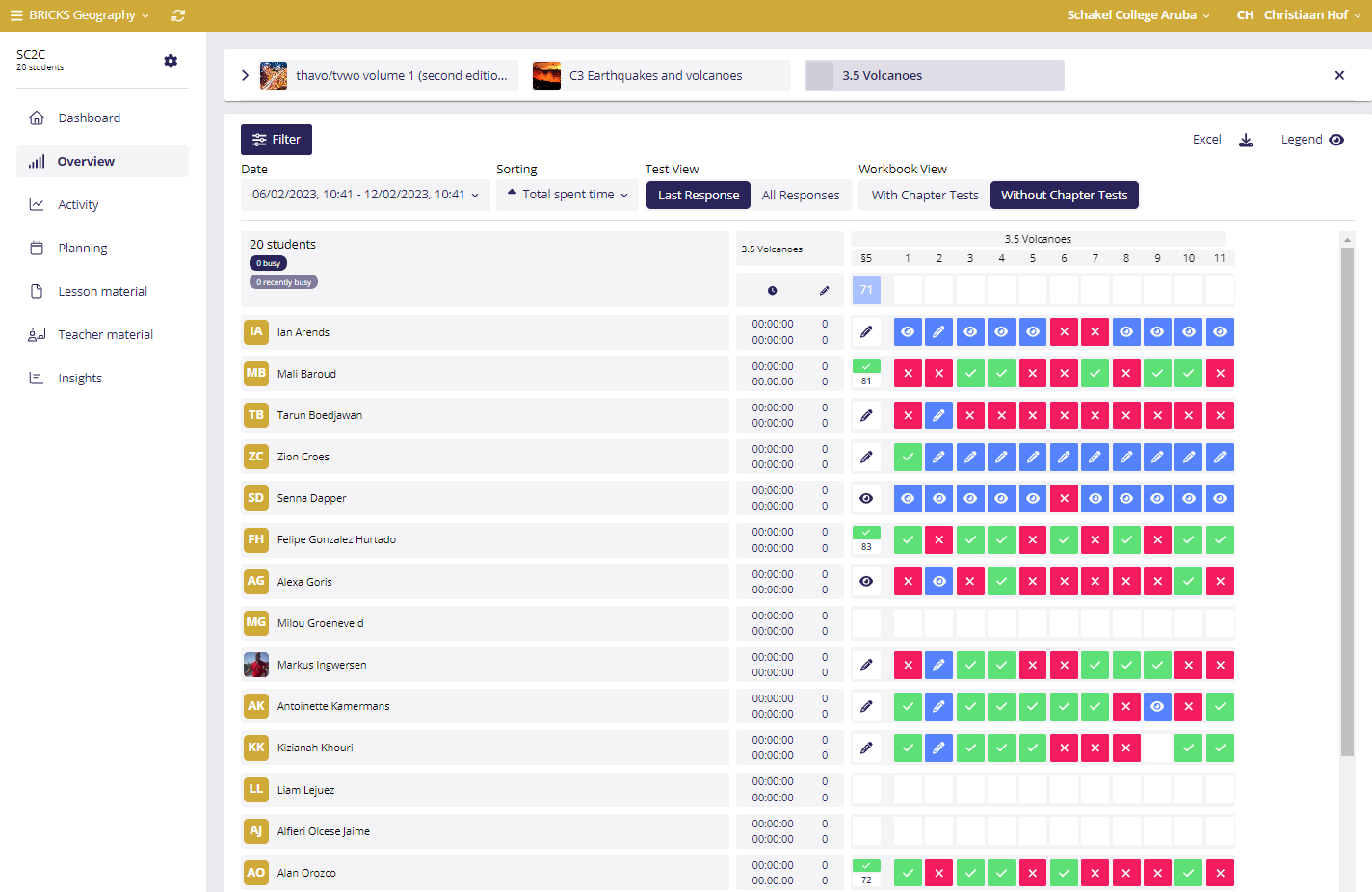 [Speaker Notes: Belangrijke investering in technologie en infrastructuur vereist.
Noodzaak om nieuwe digitale tools te integreren terwijl de kwaliteit van de content behouden blijft.
Training en aanpassing van personeel aan nieuwe technologieën is essentieel.

Vervolgvragen:
Wat is hier een probleem voor jou? (Antwoord proberen te koppelen aan een product/oplossing)
Waarom is dit een pijnpunt?

Benoem makkelijk & zeer uitgebreidt CMS + mogelijkheden tot koppelen? Hoe gaat dat nu bij jullie?

Tijdrovend? Kostbaar?
 Oplossingen zoals Easy Conversion kunnen hier een verschil maken.
Moeilijk te implementeren?
 Onze kennis en expertise maken het vershill
 Oplossingen zoals de ProLearn™ ITS (wiskunde)motor maken ook het verschil – wetenschappelijke basis etc.]
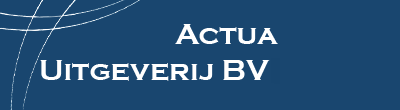 2. Differentiatie op maat
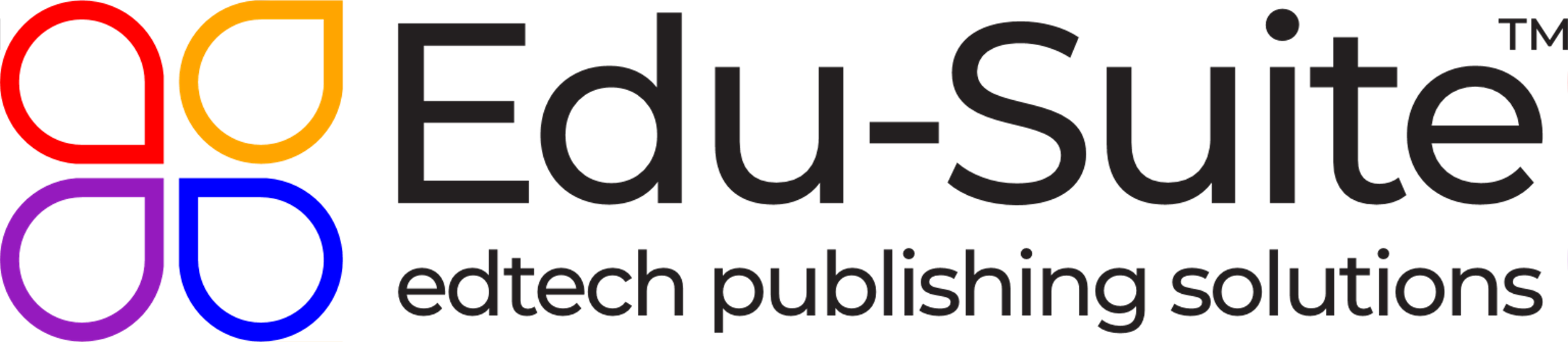 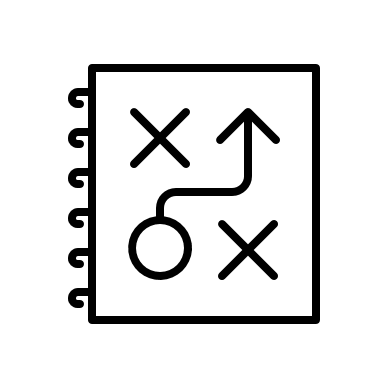 Actua.ml biedt de mogelijkheid om leerdoelen en opdrachten af te stemmen op het niveau van de leerling. De BK- en KGT-varianten van Actua.ml sluiten al goed aan op het VMBO-niveau, maar dankzij slimme instellingen binnen Actua.ml kan een leerling extra ondersteuning krijgen of juist extra uitdaging.
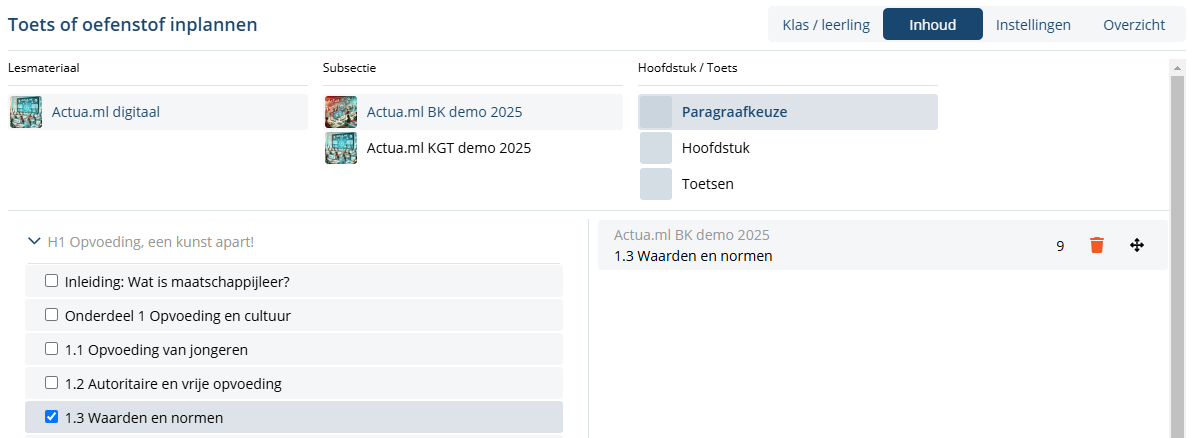 [Speaker Notes: Belangrijke investering in technologie en infrastructuur vereist.
Noodzaak om nieuwe digitale tools te integreren terwijl de kwaliteit van de content behouden blijft.
Training en aanpassing van personeel aan nieuwe technologieën is essentieel.

Vervolgvragen:
Wat is hier een probleem voor jou? (Antwoord proberen te koppelen aan een product/oplossing)
Waarom is dit een pijnpunt?

Benoem makkelijk & zeer uitgebreidt CMS + mogelijkheden tot koppelen? Hoe gaat dat nu bij jullie?

Tijdrovend? Kostbaar?
 Oplossingen zoals Easy Conversion kunnen hier een verschil maken.
Moeilijk te implementeren?
 Onze kennis en expertise maken het vershill
 Oplossingen zoals de ProLearn™ ITS (wiskunde)motor maken ook het verschil – wetenschappelijke basis etc.]
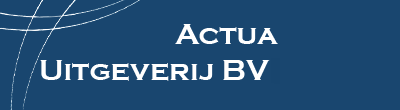 2. Differentiatie op maat
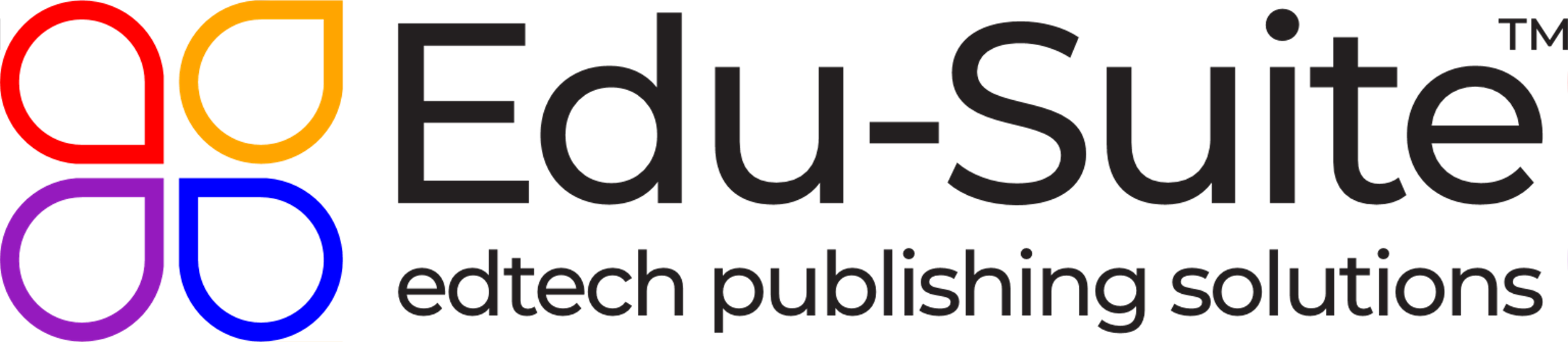 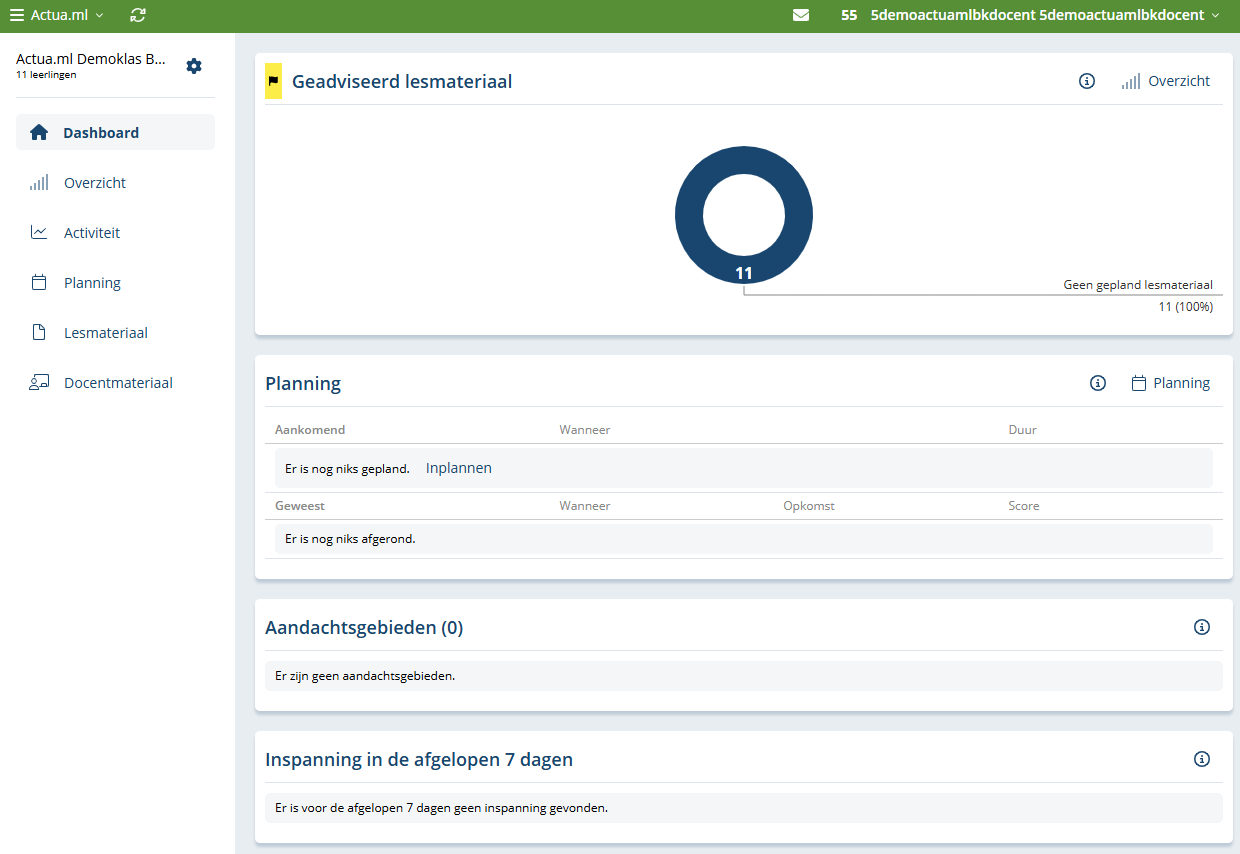 [Speaker Notes: Belangrijke investering in technologie en infrastructuur vereist.
Noodzaak om nieuwe digitale tools te integreren terwijl de kwaliteit van de content behouden blijft.
Training en aanpassing van personeel aan nieuwe technologieën is essentieel.

Vervolgvragen:
Wat is hier een probleem voor jou? (Antwoord proberen te koppelen aan een product/oplossing)
Waarom is dit een pijnpunt?

Benoem makkelijk & zeer uitgebreidt CMS + mogelijkheden tot koppelen? Hoe gaat dat nu bij jullie?

Tijdrovend? Kostbaar?
 Oplossingen zoals Easy Conversion kunnen hier een verschil maken.
Moeilijk te implementeren?
 Onze kennis en expertise maken het vershill
 Oplossingen zoals de ProLearn™ ITS (wiskunde)motor maken ook het verschil – wetenschappelijke basis etc.]
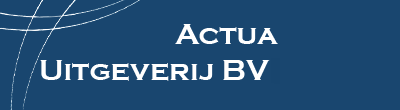 3. Digitale feedback & directe resultaten
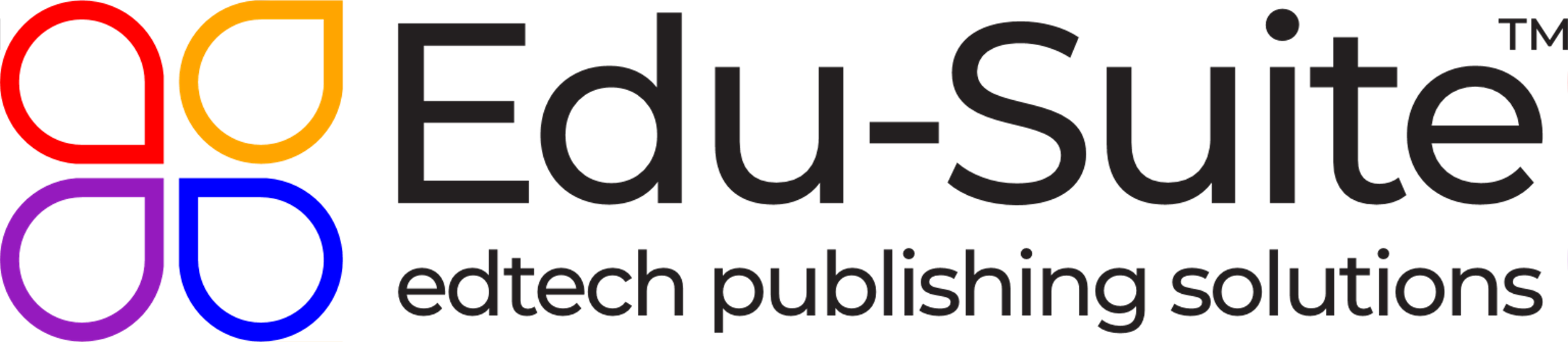 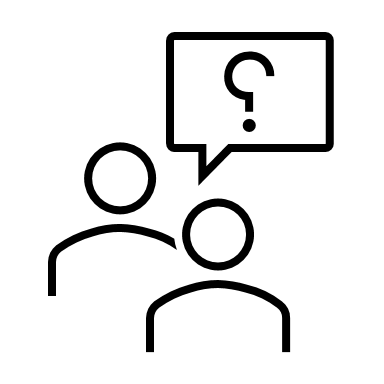 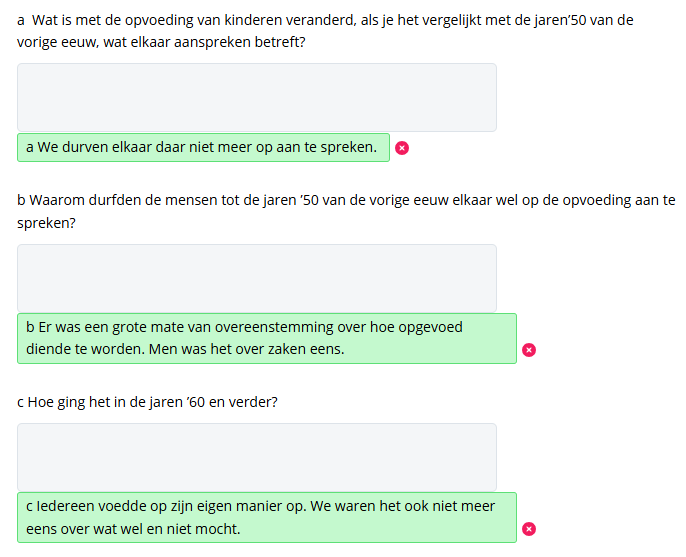 Opdrachten worden automatisch nagekeken, en leerlingen ontvangen direct feedback. Hierdoor kunnen ze hun fouten meteen inzien en verbeteren, wat het leerproces versnelt. Als docent krijg je een overzicht van veelgemaakte fouten, zodat je hier in de les op kunt inspelen.
[Speaker Notes: Belangrijke investering in technologie en infrastructuur vereist.
Noodzaak om nieuwe digitale tools te integreren terwijl de kwaliteit van de content behouden blijft.
Training en aanpassing van personeel aan nieuwe technologieën is essentieel.

Vervolgvragen:
Wat is hier een probleem voor jou? (Antwoord proberen te koppelen aan een product/oplossing)
Waarom is dit een pijnpunt?

Benoem makkelijk & zeer uitgebreidt CMS + mogelijkheden tot koppelen? Hoe gaat dat nu bij jullie?

Tijdrovend? Kostbaar?
 Oplossingen zoals Easy Conversion kunnen hier een verschil maken.
Moeilijk te implementeren?
 Onze kennis en expertise maken het vershill
 Oplossingen zoals de ProLearn™ ITS (wiskunde)motor maken ook het verschil – wetenschappelijke basis etc.]
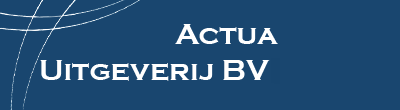 4. Interactieve, activerende werkvormen
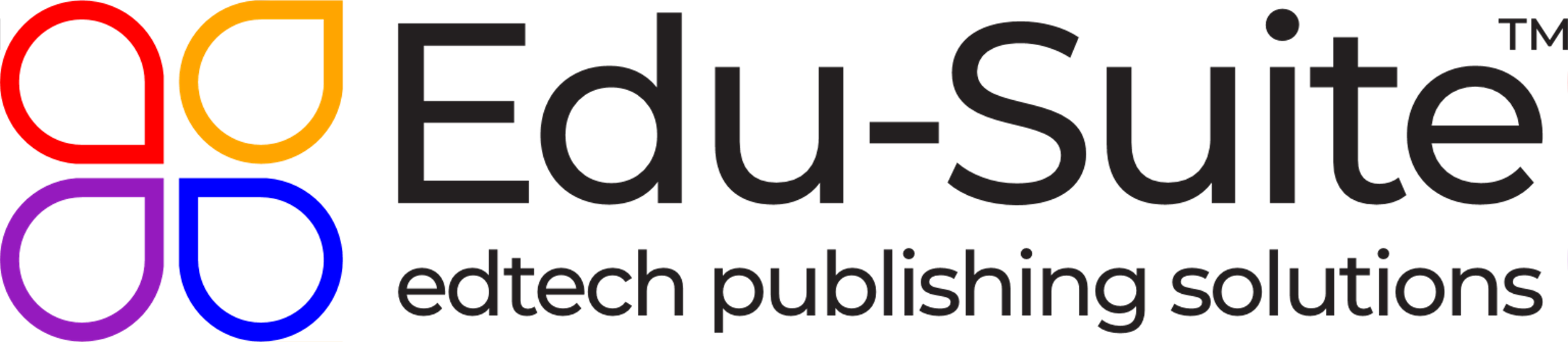 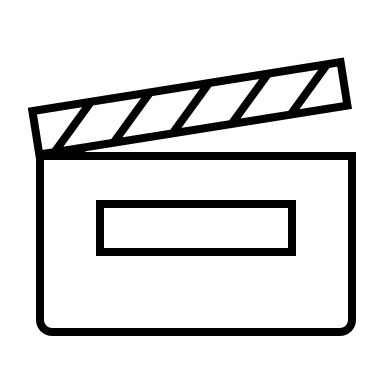 Naast standaard opdrachten biedt Actua.ml ook interactieve werkvormen:
Hotspotvragen waarbij leerlingen onderdelen in een afbeelding moeten aanwijzen.
Slepen en koppelen om verbanden te leggen tussen begrippen en definities.
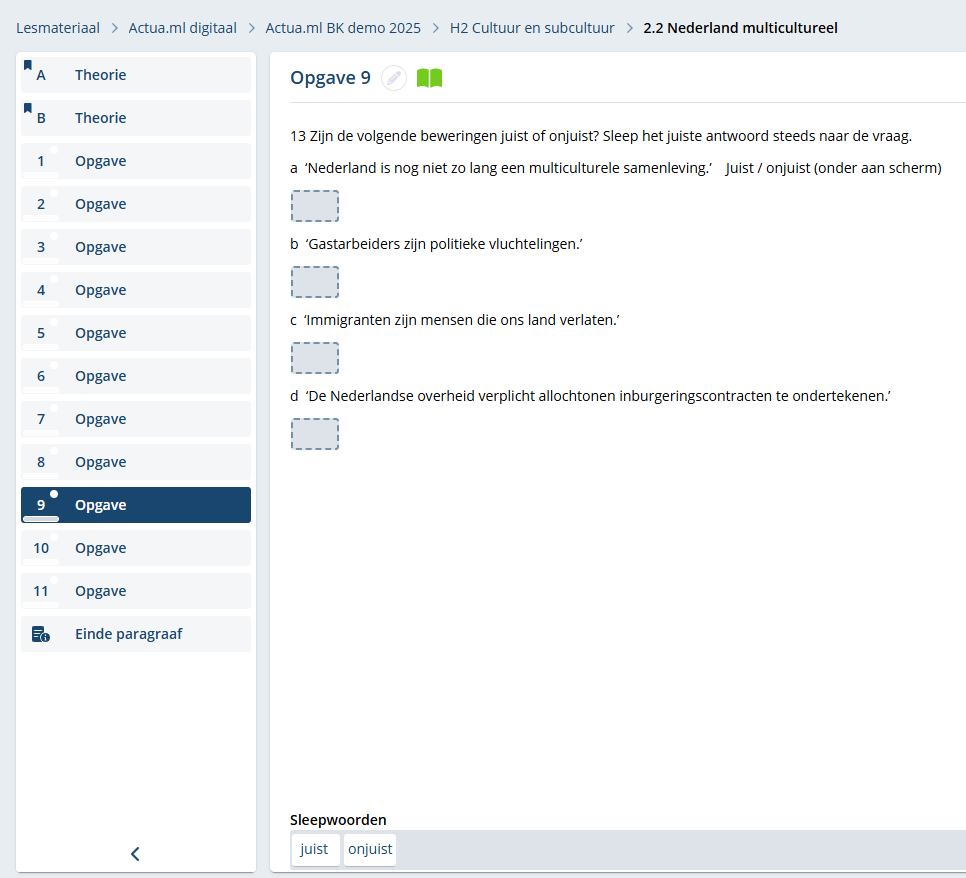 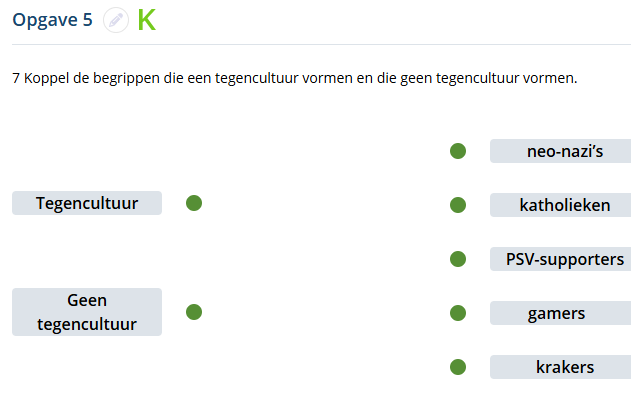 [Speaker Notes: Belangrijke investering in technologie en infrastructuur vereist.
Noodzaak om nieuwe digitale tools te integreren terwijl de kwaliteit van de content behouden blijft.
Training en aanpassing van personeel aan nieuwe technologieën is essentieel.

Vervolgvragen:
Wat is hier een probleem voor jou? (Antwoord proberen te koppelen aan een product/oplossing)
Waarom is dit een pijnpunt?

Benoem makkelijk & zeer uitgebreidt CMS + mogelijkheden tot koppelen? Hoe gaat dat nu bij jullie?

Tijdrovend? Kostbaar?
 Oplossingen zoals Easy Conversion kunnen hier een verschil maken.
Moeilijk te implementeren?
 Onze kennis en expertise maken het vershill
 Oplossingen zoals de ProLearn™ ITS (wiskunde)motor maken ook het verschil – wetenschappelijke basis etc.]
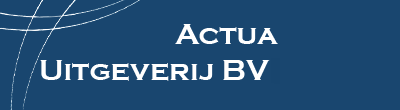 Ervaar het zelf:
Vraag nu de gratis demo aan! 🚀
Actua.ml in combinatie met Edu-Suite biedt een moderne, interactieve en slimme leerervaring die perfect aansluit bij de VMBO-leerling van nu. Minder administratie, meer inzicht, en een methode die écht tot leven komt.

Maar waarom zou je ons op ons woord geloven? 🔍
De beste manier om te ontdekken hoe makkelijk, effectief en compleet deze methode is, is door het zelf te proberen. Gratis en NU METEEN! 💥

Daarom nodigen we je uit om direct een demo-account aan te vragen. Binnen een paar klikken krijg je toegang en kun je zelf ervaren hoe Actua.ml en Edu-Suite het verschil maken.

🔹 Vraag hier een demo aan voor Actua.ml VMBO BK!🔹 Vraag hier een demo aan voor Actua.ml VMBO KGT!
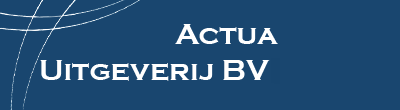 Bedankt voor je tijd!

📧 Meer weten of direct contact opnemen? Stuur ons een e-mail via info@actua-uitgeverij.nl. We helpen je graag verder! 😊
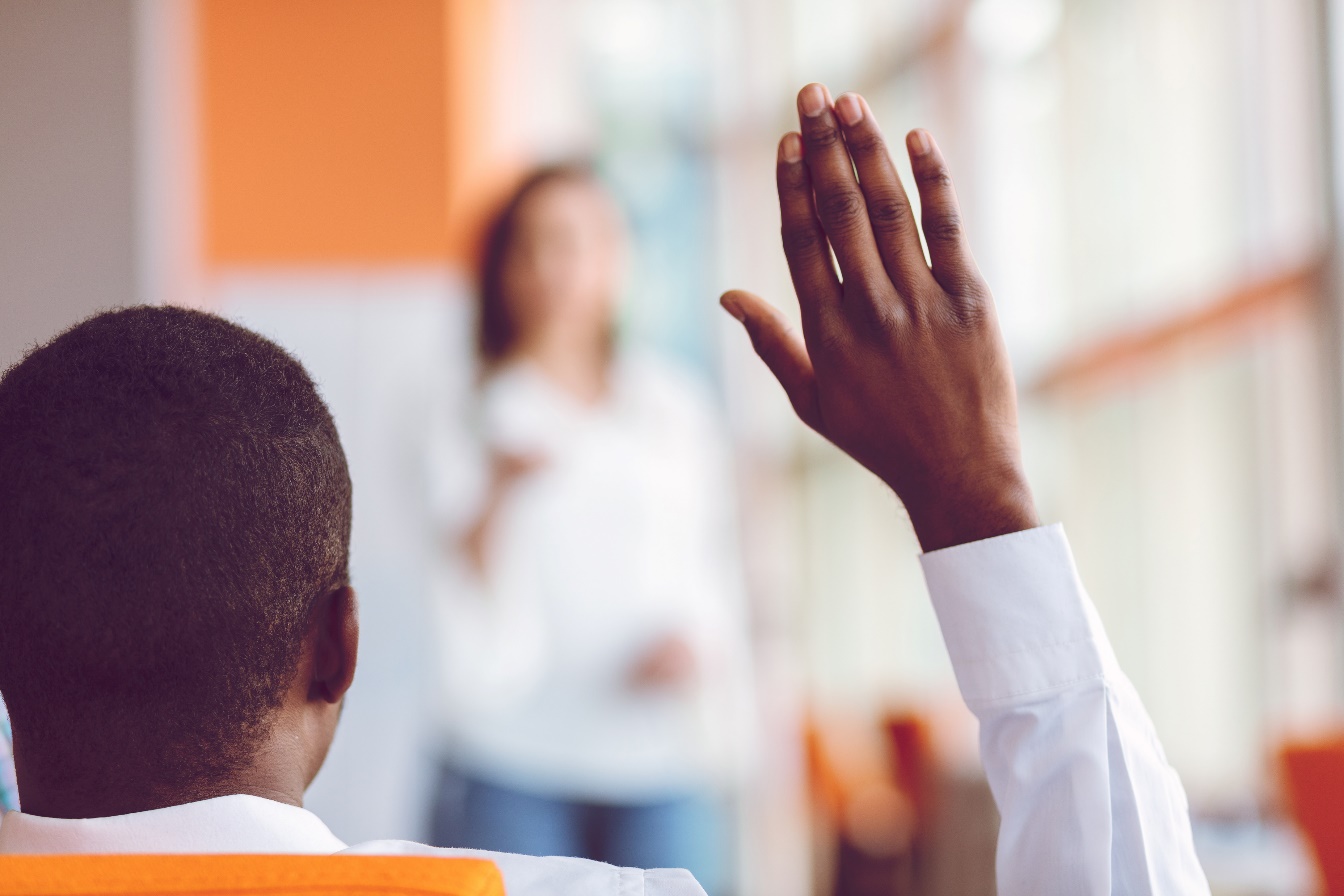